去除註解文字
Skip comments
(using FSA)
area = pi*r*r;  // area of a circle with radius r
area = pi*r*r;
volume = 4.0/3*pi*r*r*r;
printf(“ /* area */ ”);
volume /* cir**cle */ = 4.0/3*pi*r*r*r;
printf(“ /* area */ ”);
S5
”
/
\n
“
/
S0
S1
S2
S3
S4
*
*
/
others
others
1
去除註解文字
Skip comments
(using FSA)
area = pi*r*r;  // area of a circle with radius r
area = pi*r*r;
volume = 4.0/3*pi*r*r*r;
printf(“ /* area */ ”);
volume /* cir**cle */ = 4.0/3*pi*r*r*r;
printf(“ /* area */ ”);
S5
“
”
\n
/
/
S0
S1
S2
S3
S4
*
*
/
others
others
area = (x+y) *h / 2;
2
state=0;
while(!feof(stdin)) {
	ch = fgetc(stdin);		// scanf("%c",&ch);
	switch(state) {
	case 0:if(ch=='/') state=1;
		else

		
		break;
	case 1:if(ch=='*') state=2;
		else 
			

		break;
	case 2:
	case 3:
	case 4:
	case 5:
	}
}
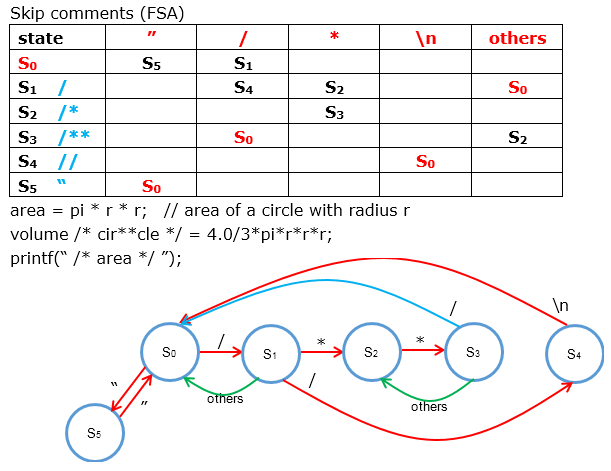 3